Chapter 5
State-Space Models for Time Series
Chapter 5: State-Space Models for Time Series
5.1	State-Space Models for Exponential Smoothing
5.2	The Random Error Term
5.3	Prediction Intervals from State-Space Models
5.4	Model Selection
5.5	State-Space Modeling Principles
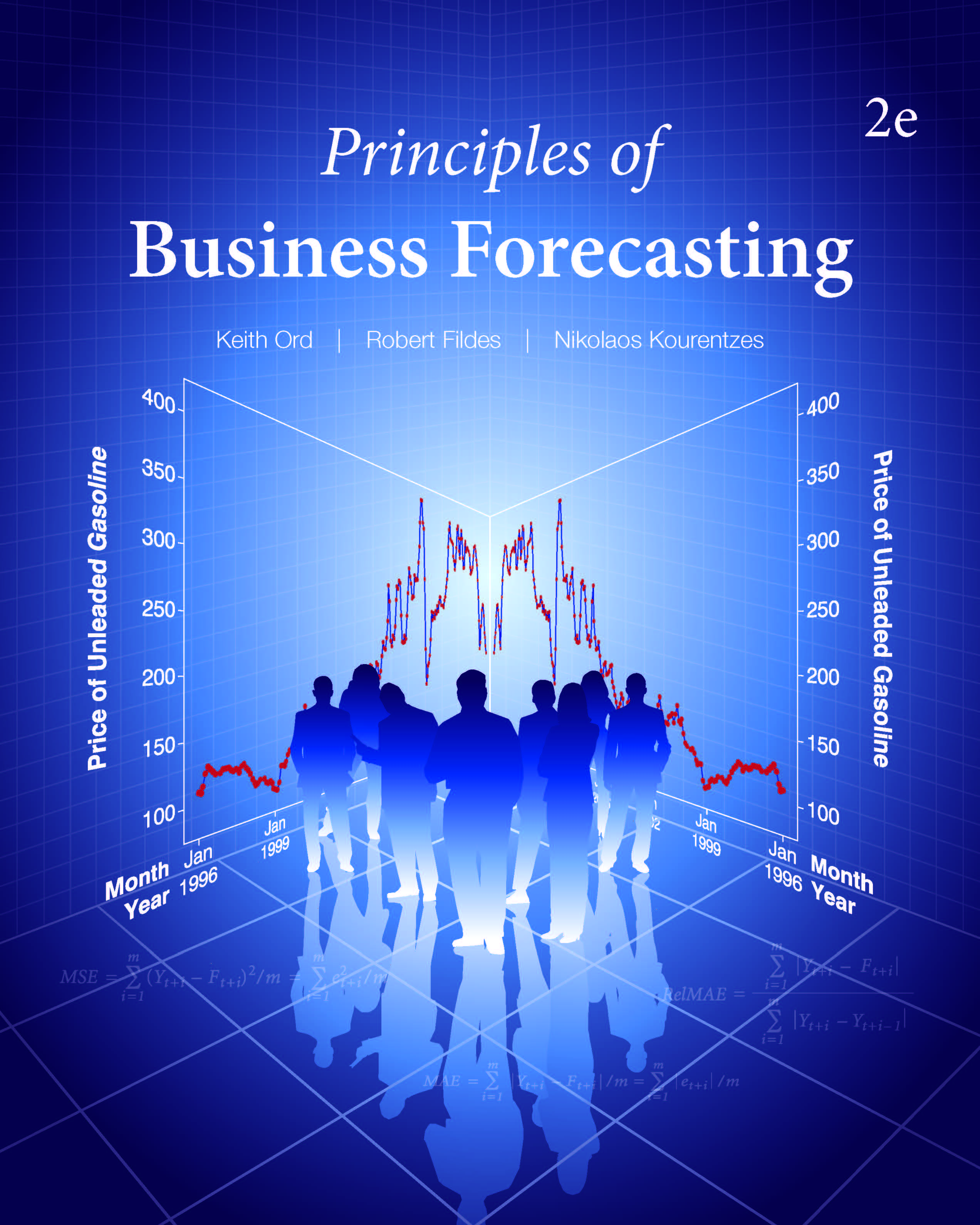 © 2017 Wessex Press, Inc. Principles of Business Forecasting 2e (Ord, Fildes, Kourentzes) • Chapter 5: State-Space Models for Time Series
2
5.1 State-Space Models for Exponential Smoothing
A state space model consists of two parts:
An observation equation that relates the random variables (Yt) to the underlying state variable(s).
One or more state equations that describe how the state variable(s) evolve(s) over time.
These equations involve the underlying random error process, which we denote by εt.
© 2017 Wessex Press, Inc. Principles of Business Forecasting 2e (Ord, Fildes, Kourentzes) • Chapter 5: State-Space Models for Time Series
3
5.1 State-Space Models for Exponential Smoothing
A State-Space Model for Simple Exponential Smoothing
Given an underlying level (state variable), Lt , we may formulate the observation equation as:

The level (state variable) is updated from one period to the next using the state equation:

The level represents the part that is known and the error the part that is unknown.  Hence the model gives rise to the forecast function:
4
5.1 State-Space Models for Exponential Smoothing
This model for the stock market was first proposed by Louis Bachelier in 1900. It is now the foundation for the Efficient Markets Hypothesis (EMH) in financial modeling.
© 2017 Wessex Press, Inc. Principles of Business Forecasting 2e (Ord, Fildes, Kourentzes) • Chapter 5: State-Space Models for Time Series
5
5.1 State-Space Models for Exponential Smoothing
A Class of State-Space Models
(Holt-Winters Additive Scheme)
Forecast function:
 
Observation equation:
	      
State equations:
© 2017 Wessex Press, Inc. Principles of Business Forecasting 2e (Ord, Fildes, Kourentzes) • Chapter 5: State-Space Models for Time Series
6
5.2 The Random Error Term: Assumptions and Rationale
© 2017 Wessex Press, Inc. Principles of Business Forecasting 2e (Ord, Fildes, Kourentzes) • Chapter 5: State-Space Models for Time Series
7
5.3 Prediction Intervals from State-Space Models
© 2017 Wessex Press, Inc. Principles of Business Forecasting 2e (Ord, Fildes, Kourentzes) • Chapter 5: State-Space Models for Time Series
8
5.3 Prediction Intervals from State-Space Models
Prediction Intervals for the Local-Level Model: WFJ Sales
Figure 5.1 	Actual Values and Prediction Intervals for Observations 27–36 of WFJ Sales
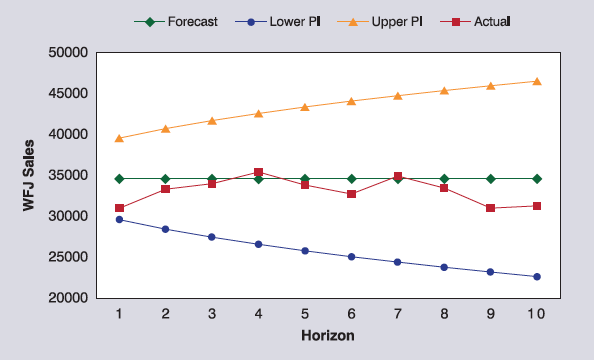 © 2017 Wessex Press, Inc. Principles of Business Forecasting 2e (Ord, Fildes, Kourentzes) • Chapter 5: State-Space Models for Time Series
9
5.4 Model Selection
Note that different programs formulate these criteria in somewhat different ways. The numbers change but the relative ordering of the models should not.
© 2017 Wessex Press, Inc. Principles of Business Forecasting 2e (Ord, Fildes, Kourentzes) • Chapter 5: State-Space Models for Time Series
10
5.4 Model Selection
Information Criteria: Netflix Sample
Table 5.6 	Values of the AIC and BIC Criteria for Different Models for the Netflix Data
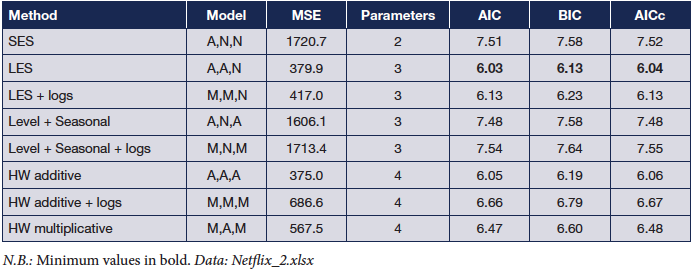 © 2017 Wessex Press, Inc. Principles of Business Forecasting 2e (Ord, Fildes, Kourentzes) • Chapter 5: State-Space Models for Time Series
11
5.5 Outliers
© 2017 Wessex Press, Inc. Principles of Business Forecasting 2e (Ord, Fildes, Kourentzes) • Chapter 5: State-Space Models for Time Series
12
5.6 State-Space Modeling Principles
Plot the series (or a sample of series).
Identify all the relevant features of the series.
Select the best performing model, using an information criterion and/or a hold-out sample.
Check the model assumptions.
Check for outliers and make adjustments where appropriate.
Examine the prediction intervals
© 2017 Wessex Press, Inc. Principles of Business Forecasting 2e (Ord, Fildes, Kourentzes) • Chapter 5: State-Space Models for Time Series
13